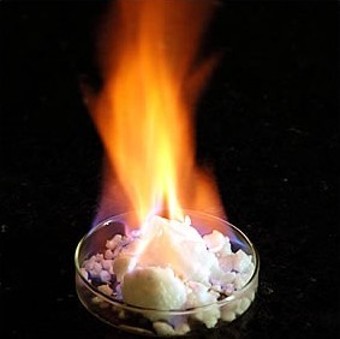 메탄하이드레이트가 뭔가?
얼음과 비슷한 고체를 형성하는 고체 화합물

드라이 아이스 유사한 외관 및 특성을 보임   
불타는 얼음
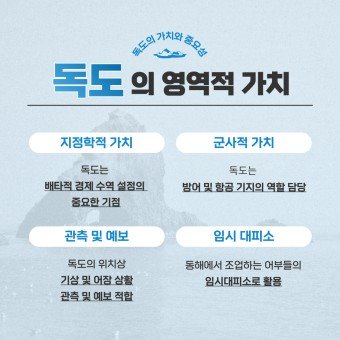 영역적 가치
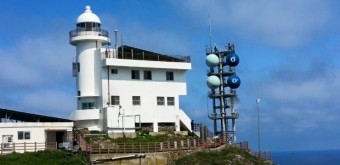 동도 시설
독도 등대:1954년에 설치  

선착장:울릉도에서 관광객들을 위한 것임
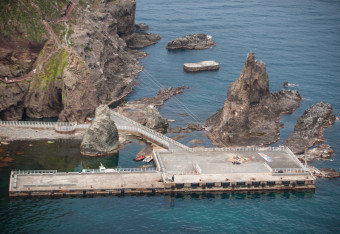 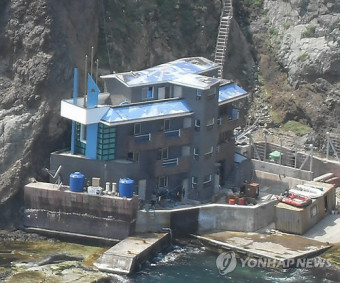 서도 시설
주민숙소:2011년 김성도,김신열 부부가 거주함

경비대:약 서른명이 생활
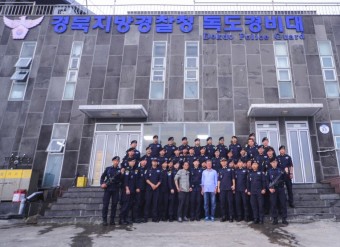 독도 경비대
20대의 청춘을 바친 멋진 이들이 지금도 독도를 지켜주고 계신다
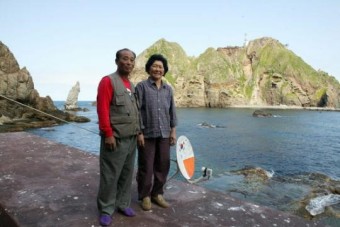 김신열,김성도 부부
1991년부터 독도에 거주
2013년부터 어업 시작
 방문객을 대상으로 독도사랑카페 오픈
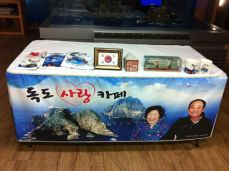 독도 사랑 카페
김신열,김성도 부부가 운영하는 곳

번 돈으로 국가에 세금으로 납부
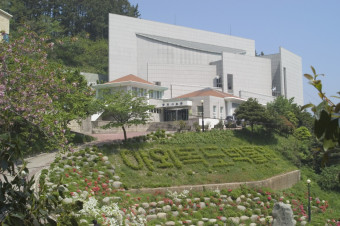 독도를 지키는 국가적 방안
외교부는 독도 누리집을 통하여 독도에 대한 정보를 각국 언어로 번역하여 제공함

울릉군은 독도 관리 사무소와 박물관을 열어 홍보에 힘씀
독도를 지키는 개인적 방안
강치